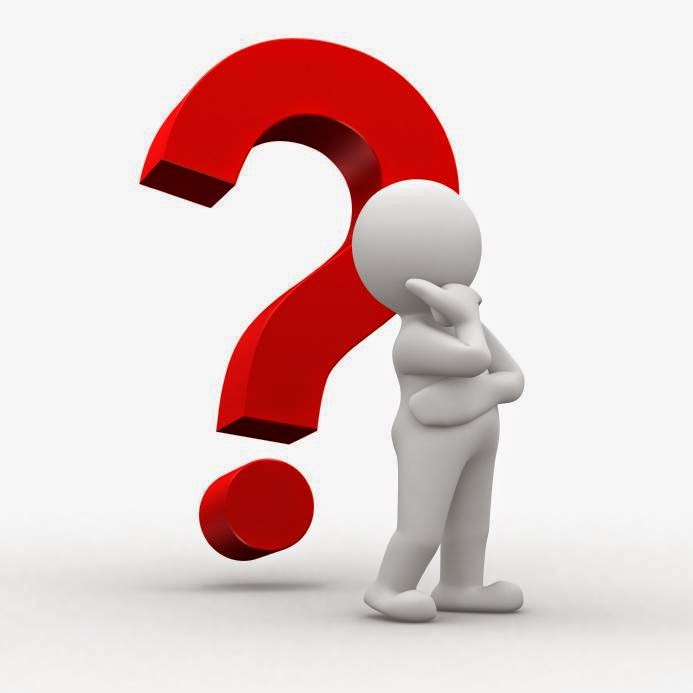 Problem page
Vocabulary
He asked me out on a date.



Your whole adult life is in front of you. 

She wants more freedom from her parents.

She eats on her own.
to invite someone to go out



adult /ˈædʌlt/ a person who is over 18 years old

freedom  /ˈfriːdəm/ not being restricted or controlled 
on her own - alone
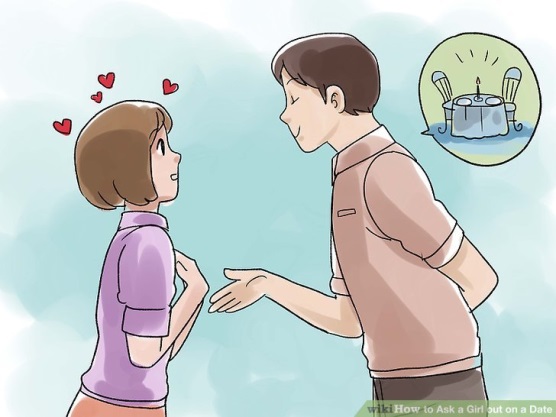 advice /ədˈvaɪs/ to offer an opinion in order to help

ignore  /ɪɡˈnɔːr/ not pay attention to something

get on well – to have a good relationship 
argument /ˈɑːɡjəmənt/ 
an exchange of opposite views
Her advice is to talk to parents. 

It’s difficult to ignore something that’s written down. 

I used to get on well with my parents. 
A calm discussion is better than an argument.
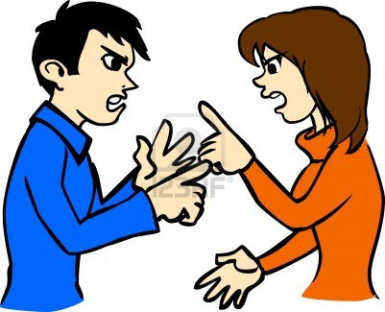 Write the words and explain them.
.................... /ˈædʌlt/
.................... /ˈfriːdəm/
.................... /ədˈvaɪs/
................... /ɪɡˈnɔːr/ 
................... /ˈɑːɡjəmənt/
E.g.
adult /ˈædʌlt/ odrasla osoba
Word formation: nouns and verbs.
VERBS
to argue
to discuss
to adjust
to decide 
to solve
to choose
to agree
to disagree
to advise  /ədˈvʌɪz/
NOUNS
an argument
a discussion
an adjustmen
a decision
a solution
a choice
an agreement 
a disagreement 
some advice /ədˈvʌɪs/ (no plural)
Match the nouns to the verbs: decision, discussion, adjustment,  argument, some advice, solution, choice, agreement, disagreement.
an argument
a discussion
a disagreement

an adjustment 
a decision
a choice

a solution
an agreement
some advice
HAVE


MAKE 


FIND
REACH
GIVE
Fill in the sentences.
We reached .......... and signed a  contract.
I hope you will make a right ........... .
I had ......... with my mum. I don’t know how to make up with her.
We are having ..... about the environment.
I’ll make a few...... and the computer will work fine.
Make .........! You can buy the blue sneakers or the white ones. 
I hope we will find ........ that satisfies everybody.
Let me give you some ..... ! Don’t ever lie to me again!
an agreement
2) decision
3) an argument
4) a discussion
5) adjustments 

6) a choice

7) a solution

8) advice